भक्तिकाल के कवि
डॉ. मे फ्लावर  के ए 
प्राध्यापिका 
हिंदी विभाग 
सेन मेरिस कॉलेज ,त्रिशुर
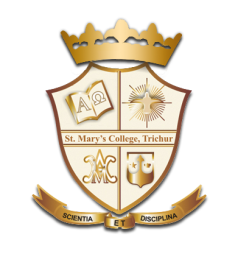 संत कबीर दास
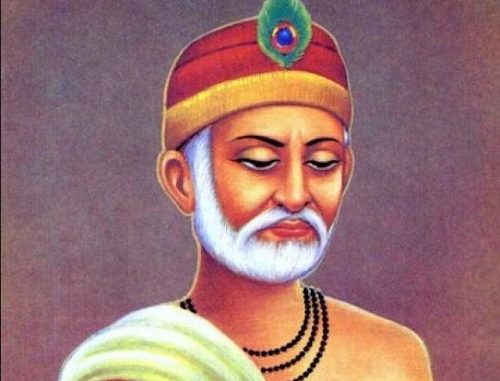 भक्तिकाल के कवि - डॉ. मे फ्लावर  के ए - सेन मेरिस कॉलेज ,त्रिशुर
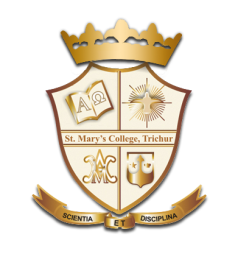 जीवनी
नाम – संत कबीरदास (Kabir Das)जन्म – 1398जन्म स्थान – लहरतारा ताल, काशीमृत्यु – 1518मृत्यु स्थान – मगहर, उत्तर प्रदेशमाता का नाम – नीमापिता का नाम – नीरूपत्नी का नाम – लोईपुत्र का नाम – कमालपुत्री का नाम – कमालीकर्म भूमि – काशी, बनारसकार्य क्षेत्र – समाज सुधारक, कवि, सूत काटकर कपड़ा बनानामुख्य रचनाएं – साखी, सबद, रमैनीभाषा – अवधी, सधुक्कड़ी, पंचमेल खिचड़ीशिक्षा – निरक्षरनागरिकता – भारतीय
भक्तिकाल के कवि - डॉ. मे फ्लावर  के ए - सेन मेरिस कॉलेज ,त्रिशुर
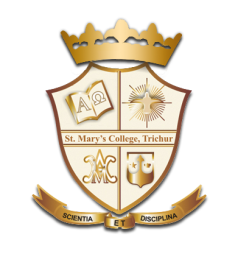 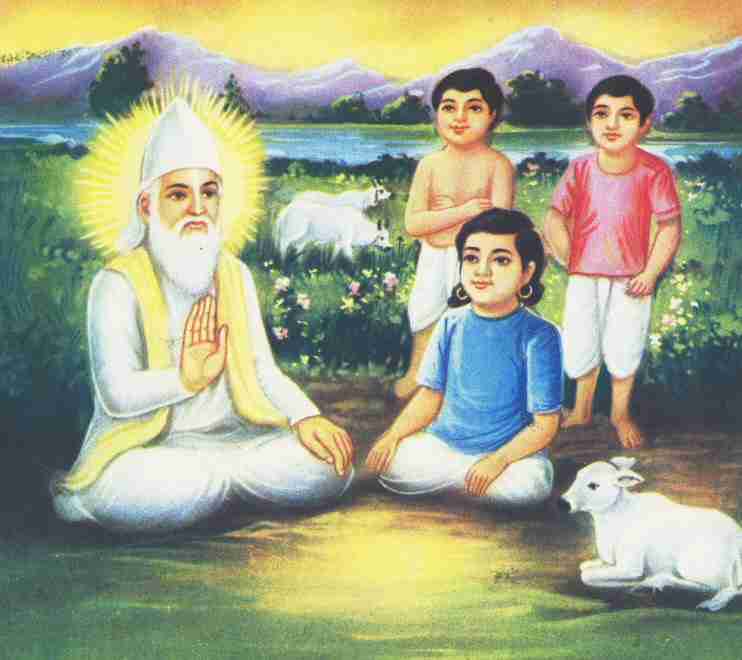 जाति न पूछो साधू की पूछ लीजिए ज्ञान ।मोल करो तरवार को पडा रहन दो म्यान ॥


अर्थ: सच्चा साधु सब प्रकार के भेदभावों से ऊपर उठ जाता है. उससे यह न पूछो की वह किस जाति का है साधु कितना ज्ञानी है यह जानना महत्वपूर्ण है. साधु की जाति म्यान के समान है और उसका ज्ञान तलवार की धार के समान है. तलवार की धार ही उसका मूल्य है – उसकी म्यान तलवार के मूल्य को नहीं बढाती I
भक्तिकाल के कवि - डॉ. मे फ्लावर  के ए - सेन मेरिस कॉलेज ,त्रिशुर
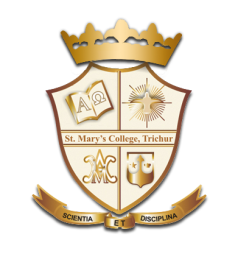 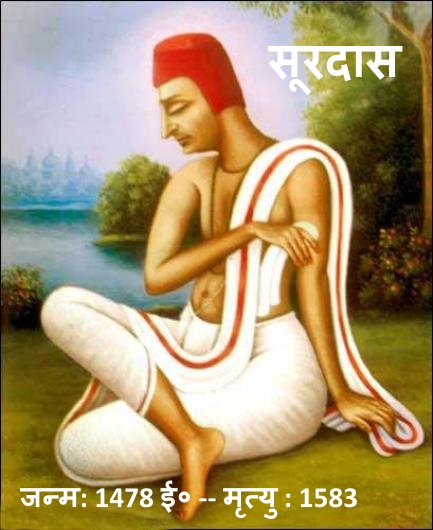 भक्तिकाल के कवि - डॉ. मे फ्लावर  के ए - सेन मेरिस कॉलेज ,त्रिशुर
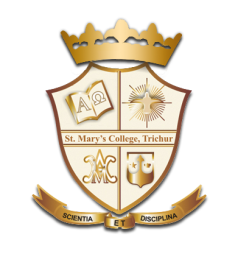 संत सूरदास की भक्तिपूर्वक जीवनी
,
भक्तिकाल के कवि - डॉ. मे फ्लावर  के ए - सेन मेरिस कॉलेज ,त्रिशुर
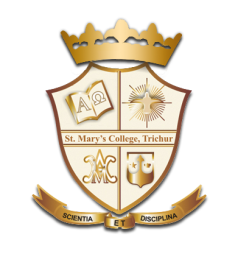 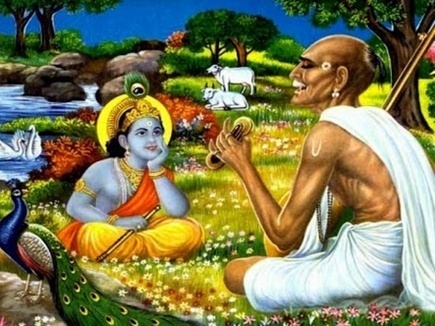 “चरन कमल बंदौ हरि राई
जाकी कृपा पंगु गिरि लंघै आंधर कों सब कछु दरसाई॥
बहिरो सुनै मूक पुनि बोलै रंक चले सिर छत्र धराई
सूरदास स्वामी करुनामय बार-बार बंदौं तेहि पा”
अर्थ: इस दोहे में सूरदास ने श्री कृष्ण की महिमा का वर्णन किया है। वह कहते हैं कि श्री कृष्ण की महिमा ऐसी है कि लंगड़ा भी पर्वत को पार कर लेता है, अंधे लोगों को सब कुछ दिखने लगता है। बहरे व्यक्ति को सब सुनाई देने लगता है गूंगा व्यक्ति बोलने लग जाता है। गरीब व्यक्ति अमीर बन जाता है सूरदास कहते हैं कि प्रभु के चरणों में मैं बार-बार नमन करता हूं।
भक्तिकाल के कवि - डॉ. मे फ्लावर  के ए - सेन मेरिस कॉलेज ,त्रिशुर
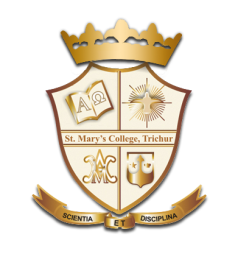 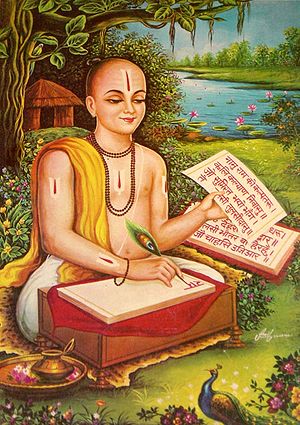 गोस्वामी तुलसीदास
भक्तिकाल के कवि - डॉ. मे फ्लावर  के ए - सेन मेरिस कॉलेज ,त्रिशुर
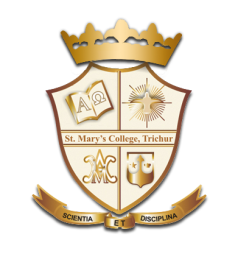 गोस्वामी तुलसीदास जीवनी
भक्तिकाल के कवि - डॉ. मे फ्लावर  के ए - सेन मेरिस कॉलेज ,त्रिशुर
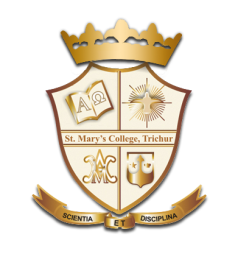 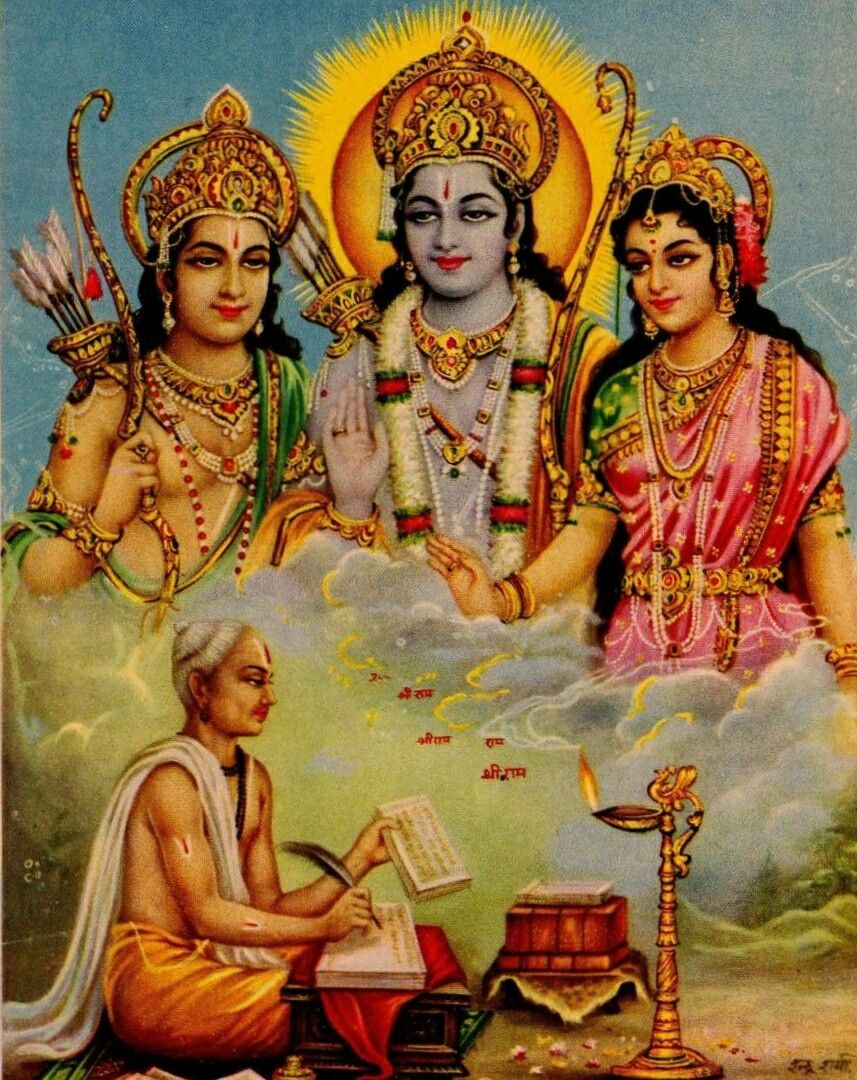 नामु राम  को कलपतरु कलि कल्यान निवासु |
जो सिमरत  भयो भाँग ते तुलसी तुलसीदास ||

अर्थ: राम का नाम कल्पतरु (मनचाहा पदार्थ देनेवाला )और कल्याण का निवास (मुक्ति का घर ) है,जिसको स्मरण करने से भाँग सा (निकृष्ट) तुलसीदास भी तुलसी के समान पवित्र हो गया |
तुलसी मीठे बचन  ते सुख उपजत चहुँ ओर |
बसीकरन इक मंत्र है परिहरू बचन कठोर ||

अर्थ: तुलसीदासजी कहते हैं कि मीठे वचन सब ओर सुख फैलाते हैं |किसी को भी    वश में करने का ये एक मन्त्र होते हैं इसलिए मानव को चाहिए कि कठोर वचन छोडकर मीठा बोलने का प्रयास करे |
भक्तिकाल के कवि - डॉ. मे फ्लावर  के ए - सेन मेरिस कॉलेज ,त्रिशुर
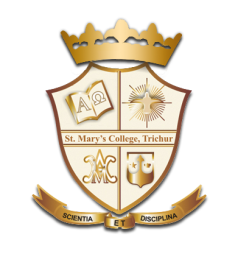 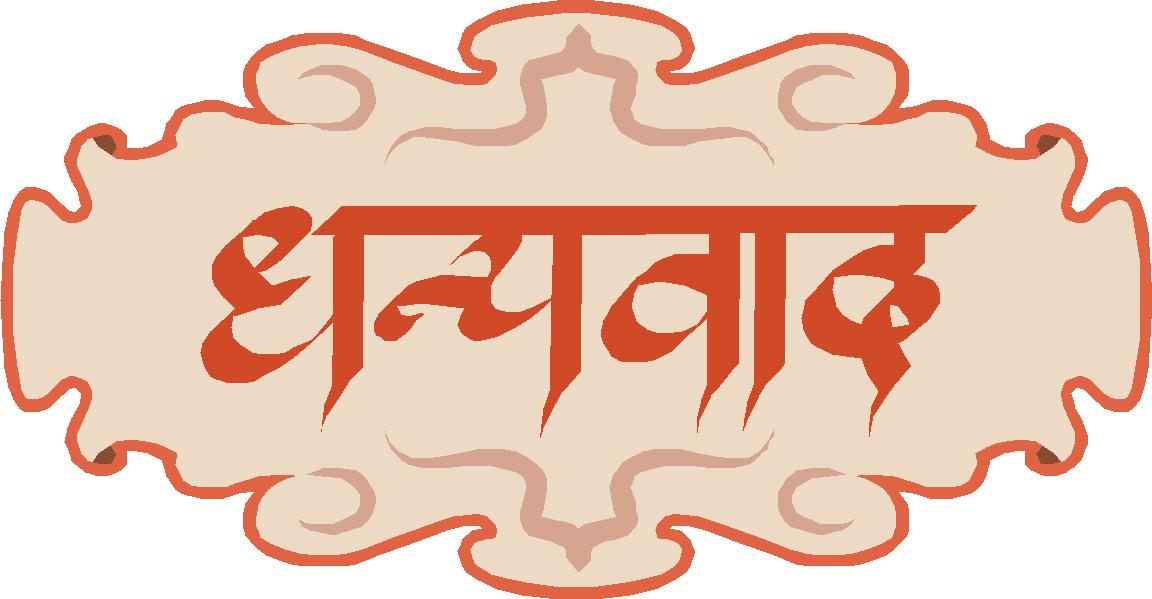 भक्तिकाल के कवि - डॉ. मे फ्लावर  के ए - सेन मेरिस कॉलेज ,त्रिशुर